THE UN AND ISRAEL
A SHORT INTRODUCTION
MABAL
10/5/17
International Organizations
System’s point of view:
Habits of Cooperation (WHO)
Information and monitoring (IAEA)
Conflict resolution (WTO, PEACEKEEPING)
Operational activities  (Vaccination), Health crisis coordination, Assistance to countries
Arena for Bargaining
International Regimes  and  regulations (food safety, Working Standards)
Actor’s point of view:
Instrument of foreign policy (Aid, Punishment, Peacekeeping)
Legitimization (First Gulf War)
Information (small states)
Introducing norms (Tobacco Control Treaty)
A System of Systems
44.000 
       Employees
The UN -  Introduction
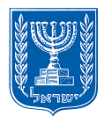 Main Organs
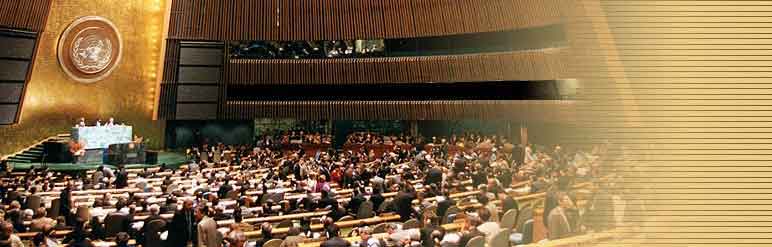 העצרת הכללית
General Assembly
מזכירות האו"ם
SECRETARIAT
בית הדין הבינ"ל לצדק
ICJ
מועצת הביטחון
Security 
Council
מועצת הנאמנותTrusteeship
Council
המועצה הכלכלית חברתית 
ECOSOC
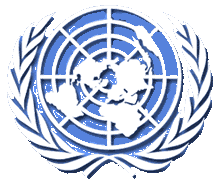 The UN -  Introduction
The UN -  Introduction
GA
THE GENERAL ASSEMBLY
193  Member States
2     Permanent Observers
6     Standing Committees
5     Regional Groups
The UN -  Introduction
THE SECURITY COUNCIL
PERMANENT 5
RUSSIA
CHINA
FRANCE
USA
UK
Kazakhstan
Bolivia
Ukraine
Sweden
Italy
Ethiopia
Uruguay
Egypt
Senegal
Japan
Israel and the UN
[Speaker Notes: פלסטינים, איראן (ועדת סנקציות), ירושלים, אפלייה, חמאס וחיזבאללה, סוריה, כוחות שלום, בק"נ, 
אגנדה חיובית – תרומה ליעדי הפיתוח, הובלת נושאים 

(אנשים עם מוגבלויות), אנטישמיות, תרבות ישראלית]
MILESTONES

1947		  Partition Plan 		(GA Res 181)
	
1949		  Israel admitted to UN 	(GA Res 273)
		
1967		 		    
			            		(SC Res 242, 338)
1973		  		

1975 	  “Zionism is Racism” 	(GA Res 3379)

1978		  UNIFIL established 	(SC Res 425)	

2005 	  Holocaust Remembrance 	(GA Res 60/7)
	
2006		  End of Hostilities in	(SC Res 1701)	  	  Southern Lebanon 	

2007		  Agricultural Technologies	(GA Res 62/190) 		  for development
A framework    for peace
[Speaker Notes: The Partition Plan - Resolution 181, Resolution 194
UNEF withdraws from Sinai on the eve of the Six-day War
SC Resolutions 242, 338
Zionism is Racism Resolution 1975, 1991
Israeli Withdrawal from Lebanon and application of SC Resolution 425
Special Assembly and GA decision on Holocaust Remembrance, 2005-6
Israeli Resolution in GA on Agricultural Technologies for Development 2007,2009
SC Resolution 1701 and the establishment of second UNIFIL, August 2006

Other important events:
Israel joins the WEOG Regional Group in 2000
ICJ Advisory Opinion on the Wall in 2004]
THE UN AROUND US
SG EMISSERIES
  UNSCO (ירושלים)




UNSCOL (ביירות)
הנציג ליישום 1559
PEACE KEEPING
UNIFIL
UNDOF
UNTSO
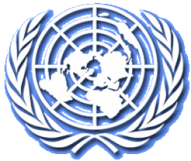 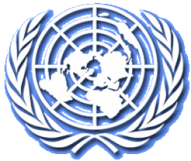 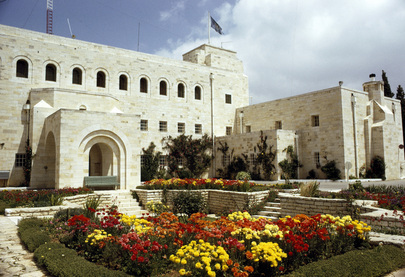 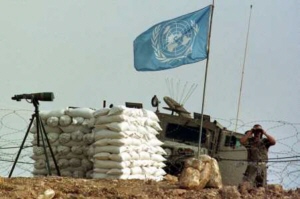 DEVELOPMENT
UNDP - UNPP
UNICEF
UNEP
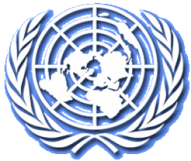 AID 
UNRWA
OCHA
WFP
UNHCR
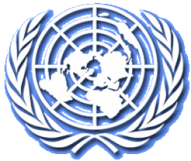 [Speaker Notes: UNSCo  - שליח המזכ"ל לתהליך השלום – היה סרי ועכישו מלדנוב]
Israel and the UN
DOUBLE STANDARD
Human Rights Council

Agenda

Item 1.	Organizational and procedural matters

Item 2.	Annual report of the United Nations High Commissioner for Human Rights and reports of the 	Office of the High Commissioner and the Secretary General

Item 3.	Promotion and protection of all human rights, civil, political, economic, social and cultural 	rights, including the right to development

Item 4.	Human Rights situations that require the Council‘s attention   (Rest of the World)

Item 5. 	Human Rights bodies and mechanisms

Item 6. 	Universal Period Review

Item 7.	Human rights situation in Palestine and other occupied Arab territories   (Palestine)

Item 8.	Follow-up and implementation on the Vienna Declaration and Programme of Action

Item 9. 	Racism, racial discrimination and xenophobia and related forms of intolerance, follow-up and 	implementation of the Durban Declaration and Programme of Action  

Item 10. 	Technical assistance and capacity-building
-----
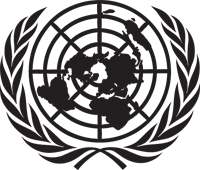 Institutional Bias
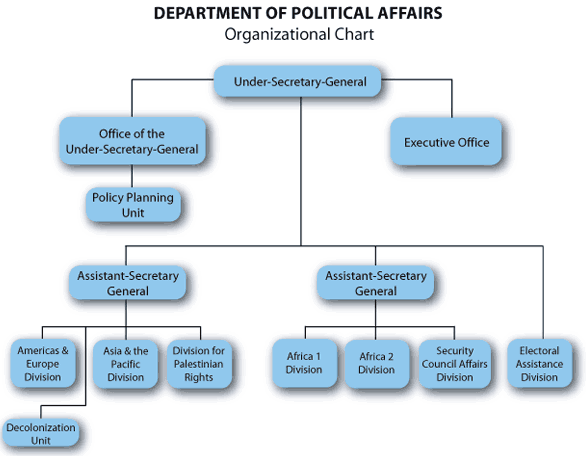 Israel and the UN
INSTITUTIONAL POLITICIZATION
Middle East
5%
Lebanon
2%
Syria/ Golan
7%
Israel /Jerusalem
5%
Rest
47%
Palestinians
28%
הרוב האוטומטי-  Au הרוב האוטומטי-,, Automatic Majority
22
הליגה הערבית
Arab league
Member states - 193
ארגון המדינות המוסלמיות OIC
הבלמ"זG77/
57
Canada
Australia
NZ
120/134
3
28
USA
ISRAEL
EU
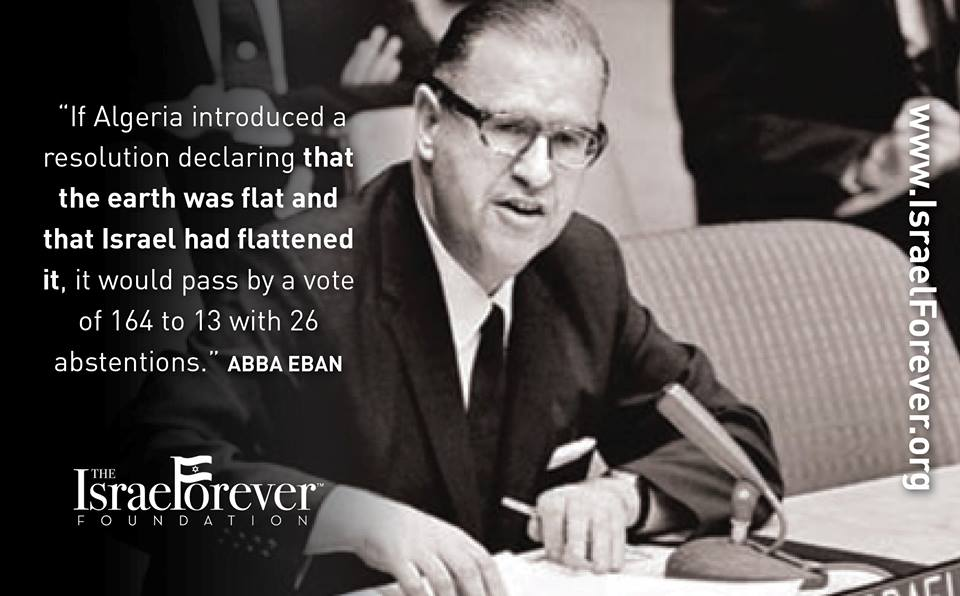 יום זכרון השואה הבינ"ל
The Positive Agenda
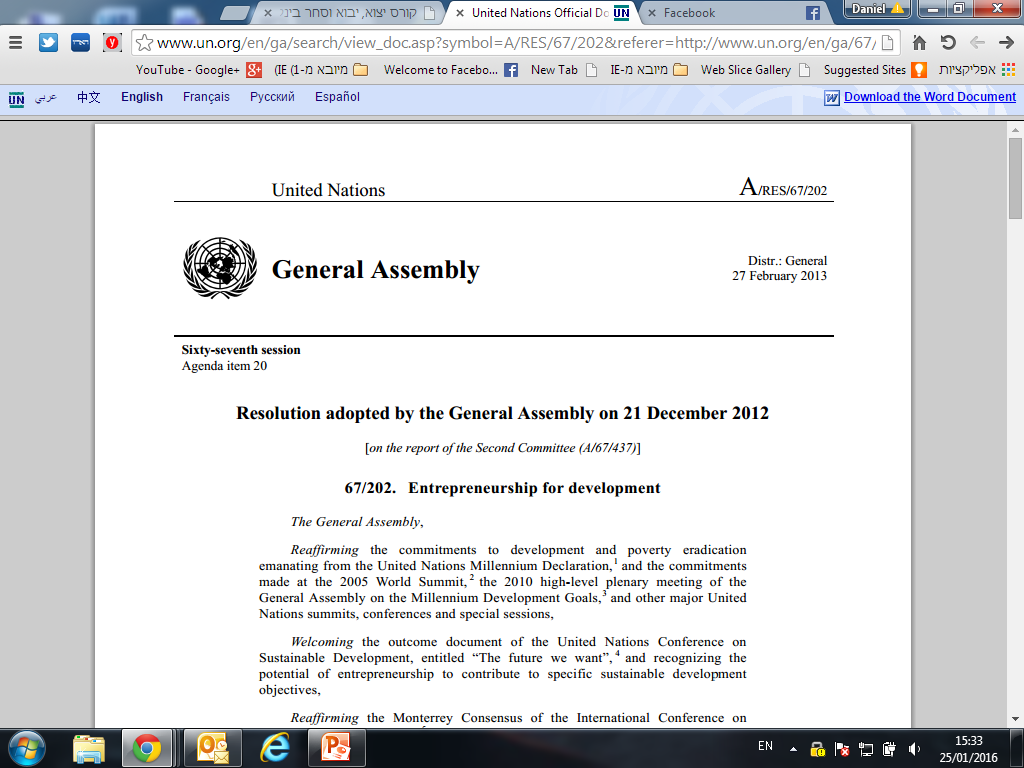 NEW BEGINNING?